Trò chơi: Ong Tìm Chữ Giới thiệu
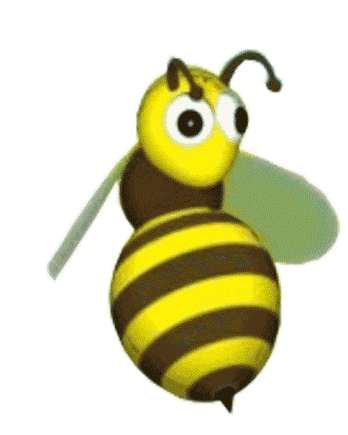 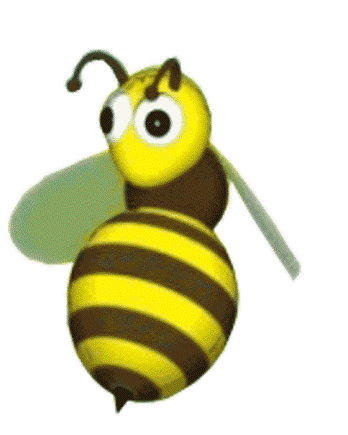 CHÀO
MỪNG
NGÀY
THÀNH
LẬP
ĐOÀN
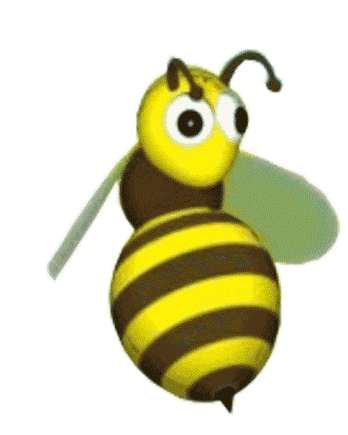 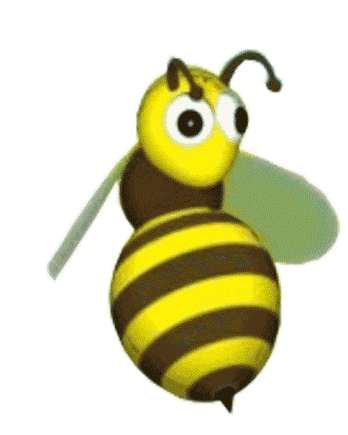 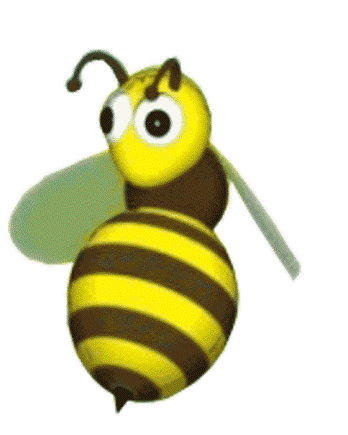 THANH
NIÊN
CS HCM
26/3
1931-2015
Tìm Chữ: CHÀO MỪNG NGÀY
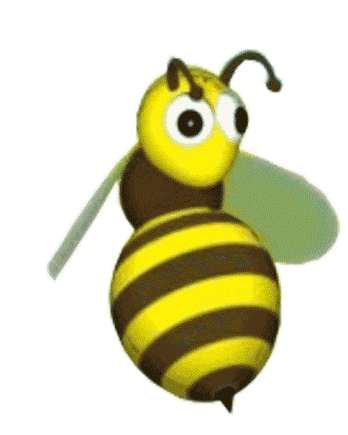 C1
C3
C4
C5
C2
MỪNG
NGÀY
2
1
CHÀO
CHÀO
MỪNG
3
4
MỪNG
CHÀO
5
7
CHÀO
MỪNG
NGÀY
9
MỪNG
6
CHÀO
8
MỪNG
CHÀO
MÙNG
10
CHÀO
MỪNG
11
12
MỪNG
13
MỪNG\
NGÀY
14
CHÀO
MỪNG
15
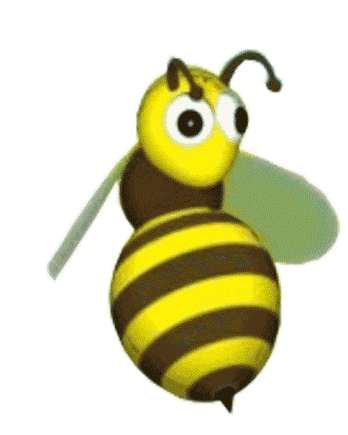 Câu 1
Đội TNTPHCM được thành lập ngày, tháng, năm nào? 
a. 15 - 5 -1941
b.  5 -15 - 1941
c. 14 - 5 - 1942
Câu a
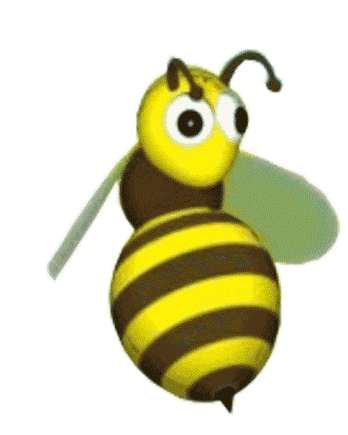 Câu 2
Để đi bộ an toàn em phải đi như thế nào?
a. Đi trên vỉa hè
b. Sát lề đường bên phải
c. Đi trên vỉa hè , sát lề đường bên phải hoặc đi với người lớn và nắm tay người lớn
Câu c
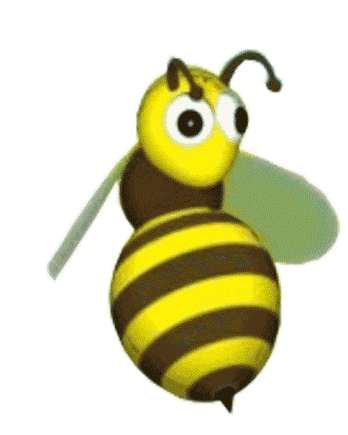 Câu 3
Trong bài hát “ Chú ếch con” chú ếch đang làm gì ? 
a. Ngồi chơi
b. Học bài
c. Đang kêu
Câu b
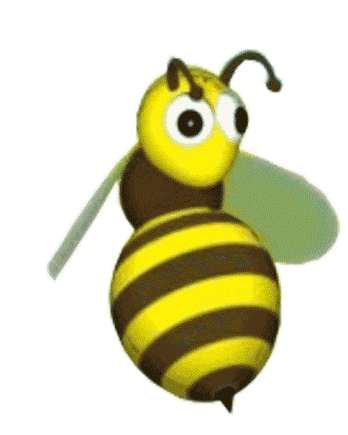 Câu 4
Bác Hồ từng dạy học ở phan thiết ngôi trường đó tên gì ?
a. Trần Hưng Đạo
b. Lê Lợi
c. Dục Thanh
Câu c
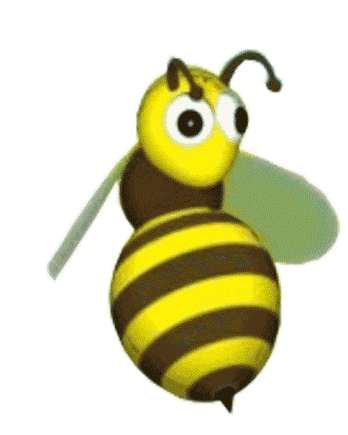 Câu 5
Anh Kim Đồng tên thật là gì?
a. Nông Văn Dền
b. Nguyễn Văn Trỗi
c. Võ Thị Sáu
Câu a
Tìm Chữ: THÀNH LẬP ĐOÀN
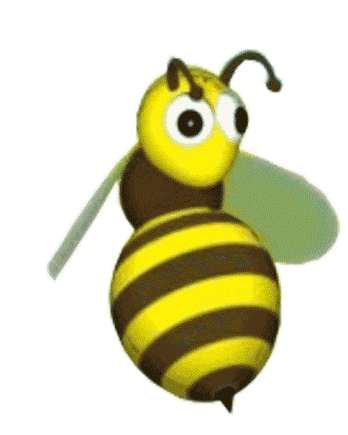 C1
C3
C4
C5
C2
LẬP
ĐOÀN
2
THÀNH
LẬP
1
ĐOÀN
3
THÁNH
LẬP
ĐOÀN
4
LẬP
5
LẬP
ĐOÀN
7
LẬP
6
THÀNH
8
ĐOÀN
9
LẬP
10
ĐOÀN
THÀNH
11
12
THÀNH
LẬP
ĐOÀN
13
TH
14
THÀNH
LẬP
15
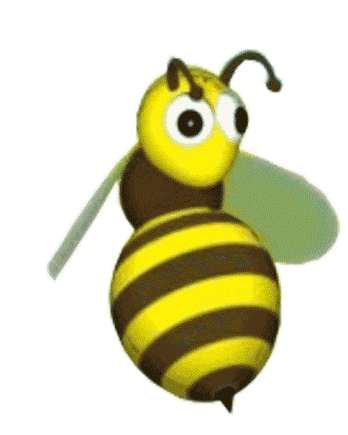 Câu 1
Bài “ Quốc Ca” do ai sáng tác? 
a. Văn Cao
b. Phong Nhã
c. Trần Tiến
Câu a
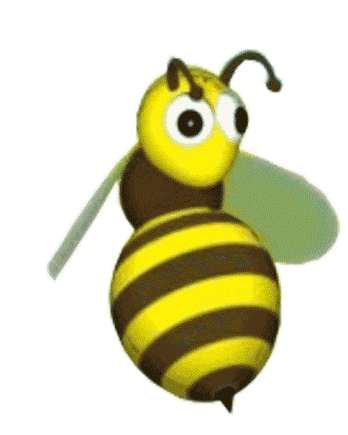 Câu 2
Ở độ tuổi nào trẻ em được đi xe đạp ? 
a. 10 tuổi trở lên
b. 11 tuổi trở lên
C. 12 tuổi trở lên
Câu c
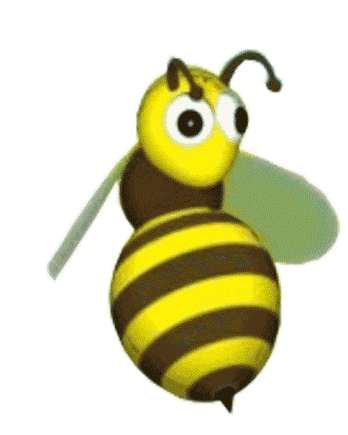 Câu 3
Muốn thức ăn tiêu hóa tốt chúng ta phải ?
a. Ăn nhanh
b. Ăn chậm , nhai kỹ
c. Không nhai thức ăn
Câu b
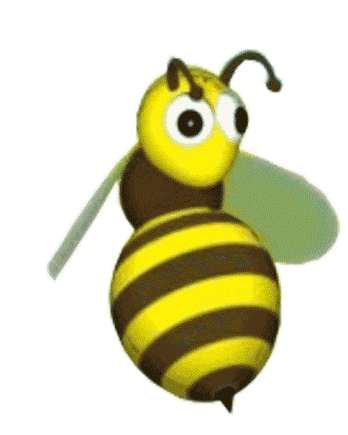 Câu 4
Gỗ tổ Hùng Vương được tổ chức hàng năm ngày tháng nào? 
a. 3 - 10 âm lịch
b. 10 - 3 âm lịch
c. 11 - 3 âm lịch
Câu b
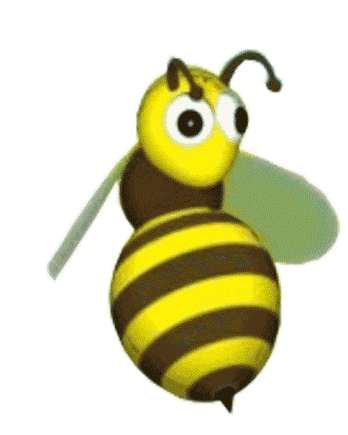 Câu 5
Khi có hỏa hoạn (cháy nổ) thì gọi đến số điện thoại nào ? 
a. 114
b. 115
c. 113
Câu a
Tìm Chữ: THANH NIÊN CỘNG SẢN HỒ CHÍ MINH
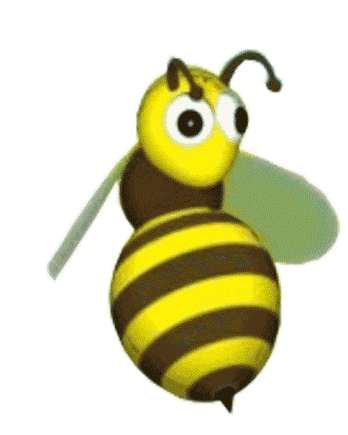 C1
C2
C3
C4
C5
CỘNG
SẢN
THANH
NIEN
1
2
HỒ
CHÍ
MINH
3
THANH
NIÊN
CỘNG
SẢN
HCM
4
THANH
NIÊN
CỘNG
SẢN
10
THANH NIÊN
CỘNG
SẢN
8
THANH
NIÊN
CỘNG SẢN
HCM
6
7
HỒ
CHÍ
MINH
CỘNG
SẢN
9
THANH NIÊN
5
12
THANH
NIÊN
THANH
NIÊN
CỘNG
SẢN
11
THANH
NIÊN
CỘNG SẢN
HCM
13
CỘNG
SẢN
14
HỒ
CHÍ
MINH
15
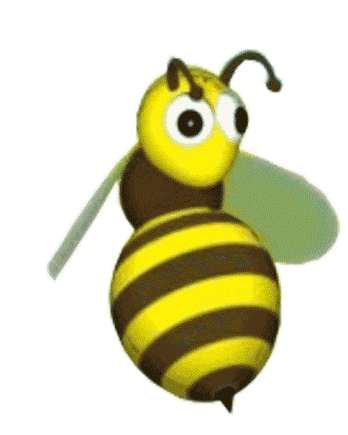 Câu 1
Những việc làm nào dưới đây bảo vệ môi trường ?
a. Xả rác bừa bĩa
b.Trồng cây gây rừng
c. Bẻ cây,hái hoa
Câu b
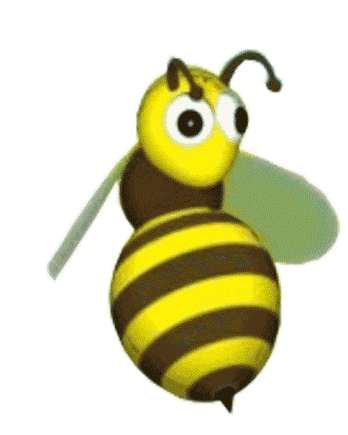 Câu 2
Khi tham gia giao thông,để an toàn chúng ta cần phải?
a. Chấp hành luật an toàn giao thông
b. Đi đúng phần đường không lạng lách
c. Chấp hành luật an toàn gia thông, đi bên phải, đi đúng phần đường của mình, không đùa giỡn, lạng lách
Câu c
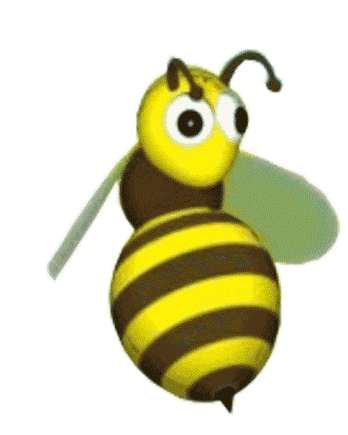 Câu 3
Ngày Quốc Khánh  nước ta là ngày nào ?
a. 2-9
b. 9-2
c. 3-9
Câu a
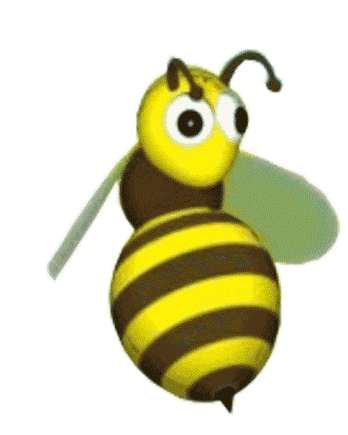 Câu 4
Bạn sẽ làm gì nếu lớp bạn tham gia lao động dọn sạch trường lớp ?
a. Giả bệnh để xin nghỉ
b. Tự nguyện tham gia
c. Miễn cưỡng tham gia
Câu b
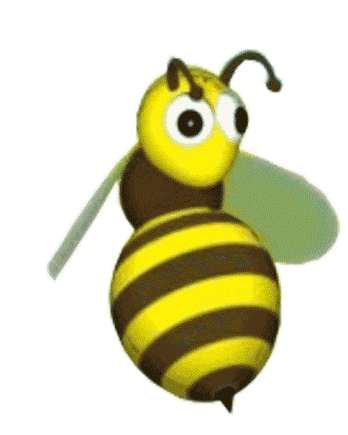 Câu 5
Hòn Đảo nào thuộc tỉnh Bình Thuận?
a. Đảo Phú Quý
b. Đảo Phú Quốc
c. Đảo Thổ Chu
Câu a
Tìm Chữ: 26/3/ 1931 - 2015
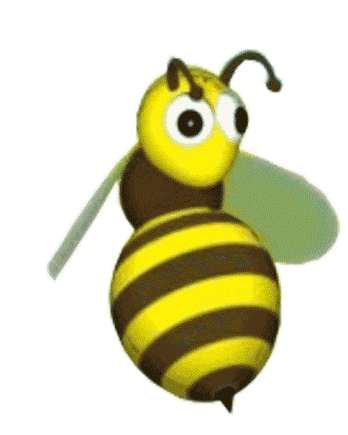 C1
C2
C3
C4
C5
3
26
1
2
26/3
3
3
26
5
4
26/3
26/3
1931-2015
6
7
26/3
1931-2015
8
9
3
26/3
1931-2015
10
12
26
13
26/3
11
26/3
1931-2015
26/3
14
26
15
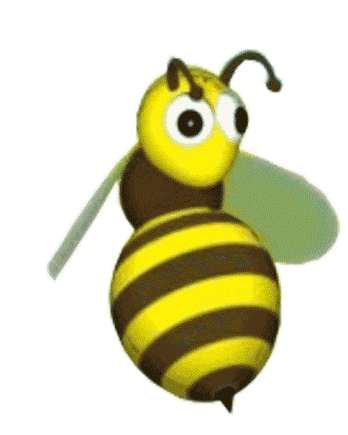 Câu 1
Theo em , trong những nguyên nhân sau, nguyên nhân nào gây ra tai nạn giao thông?
a. Người tham gia giao thông chạy nhanh
b. Người tham gia chạy đúng tốc độ
c. Người tham gia giao thông chạy nhanh, vượt ẩu không quan sát các phương tiện khác
Câu c
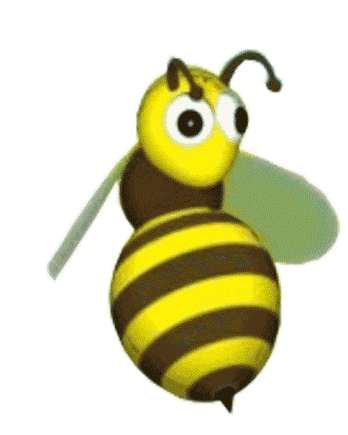 Câu 2
Bảo vệ môi trường là nhiệm vụ của ai? 
a. Của học sinh
b. Của tất cả mọi người
c. Của Giáo viên
Câu b
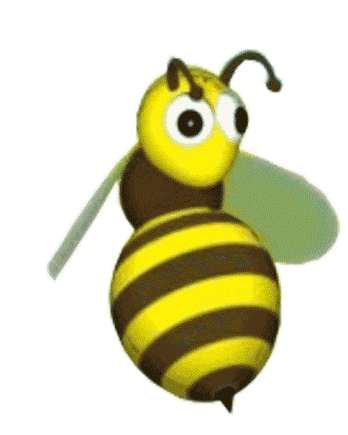 Câu 3
Để trách tai nạn giao thông thì phỉa làm gì? 
a. Chấp hành luật giao thông
b. Đùa ngịch trên đường
c. Chấp hành luật an toàn giao thông, chú ý để đảm bảo an toàn giao.
Câu c
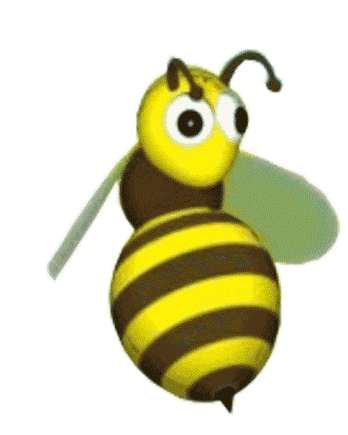 Câu 4
Thành phố nào nào là Thủ đô nước ta ? 
a. Huế
b. Hà Nội
c. TP Hồ Chí Minh
Câu b
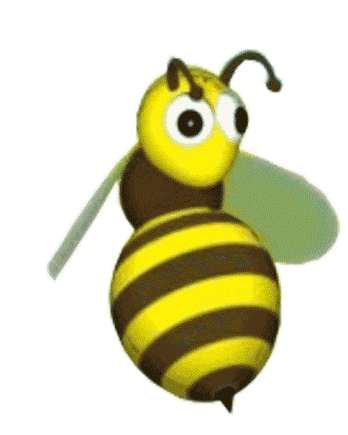 Câu 5
Con gì nhỏ bé 
     Mà hát khỏe ghê
     Suốt cả mùa hè
    Râm ran hợp xướng ?  
a. Con ong 
b. Con ve
c. Con Chim
Câu b
CÁCH CHƠI
-Tại Slide 1: Chọn Chữ (nhấp vào)
-Tại Slide Tìm chữ: Nhấp chọn câu 
-Taị Slide câu hỏi: nhấp Câu…  câu hỏi xuất hiện,….  nhấp con ong  Đáp án…. Nhấp mũi tên về Slide tìm chữ.
-HS chọn ô số, GV nhấp ô đó  chữ xuất hiện, tiếp tục chọn câu số….(Câu nào đúng được lật mở.
*Ghép đủ chữ cần tìm thì thắng.
-Nhấp mũi tên quay về Slide chính chọn chữ còn lại…..
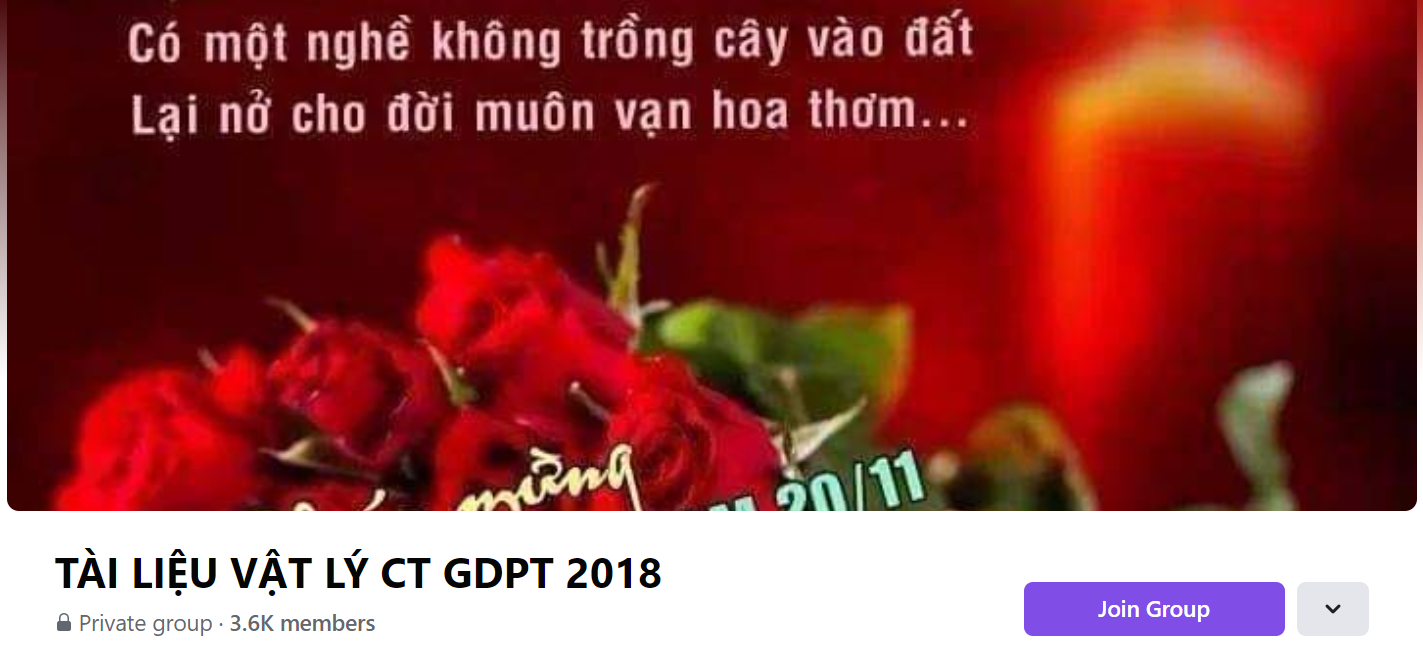 SƯU TẦM: ĐOÀN VĂN DOANH, NAM TRỰC, NAM ĐỊNH
LINK NHÓM DÀNH CHO GV BỘ MÔN VẬT LÝ TRAO ĐỔI TÀI LIỆU VÀ CHUYÊN MÔN CT 2018
https://www.facebook.com/groups/299257004355186